おおさかヒートアイランド対策推進計画　概要版
参考資料８－１
今後のヒートアイランド対策
現　状
◆基本的な考え方






◆計画期間：2015年度から2025年度まで

◆計画目標：


　

◆取組の推進


















　


◆進行管理、推進体制
　毎年、熱帯夜日数の状況やヒートアイランド対策の取組状況等について点検・評価を実施
　府域市町村とさらなる連携によりヒートアイランド対策を推進
年平均気温（℃）
◆大阪では地球温暖化による気温
   の上昇や都市化に伴うヒートアイ
   ランド現象による気温の上昇によ
   り熱環境が悪化
    大阪の気温： 100年で約2.1℃上昇  
   　全国の平均： 100年で約1.0℃上昇
   ヒートアイランド現象により
　 100年で約1.1℃の気温上昇

◆夏の夜間について
　1998年から2002年の各7～9月
　における熱帯夜日数は現状と比較
　すると、大阪府域で37日⇒34日
　と約0.8割減少
　地球温暖化による気温上昇の影
  響を除外した場合、大阪府域で
　37日⇒32日と約1.4割減少
（現状とは、5年移動平均の2011年)

◆夏の昼間について
　 日中の高温化による熱中
   症患者が2013年には
   4,000人を超えるなど、
   夏の昼間における暑熱
   環境が悪化し、健康被害
   が増加
 ※暑熱環境とは…人の身体に影響を与える暑さ環境のこと
 ※ＷＢＧＴとは…気温、湿度、ふく射熱を取り入れた暑さ指数のこと
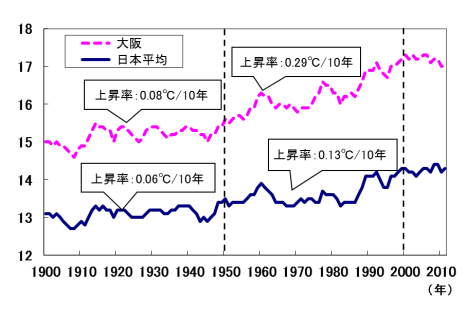 ○建物・地表面の高温化抑制や人工排熱の低減等の取組である「緩和策」の着実な推進
○「緩和策」に加え、人の健康への影響等を軽減する取組である「適応策」について推進
○特に大阪の都心部においては、都市の再開発や都市基盤の再整備の機会を捉え、多様な　
　 対策メニューについて実施
○熱帯夜日数の削減に向け、新たに対策指標を設定し、適切に進捗管理を実施
目標１　住宅地域における夏の夜間の気温を下げることにより、
　　　　　　　地球温暖化の影響を除外した熱帯夜日数を2000年より3割減らす
　　　　
目標２　屋外空間における既存のクールスポットの活用や創出をすることにより、
　　　　　　　屋外空間における夏の昼間の暑熱環境を改善する
熱帯夜日数（日）
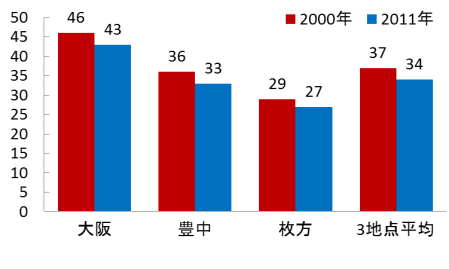 ・建物の断熱化、設備・機器等の省エネ・省CO2化及び
　　運用改善
　・エコカーの普及促進、エコドライブの推進
　・エネルギーの見える化による省エネ意識の向上
対策指標による進捗管理※
人工排熱の低減
熱帯夜日数の削減
熱中症による搬送人員数（人）
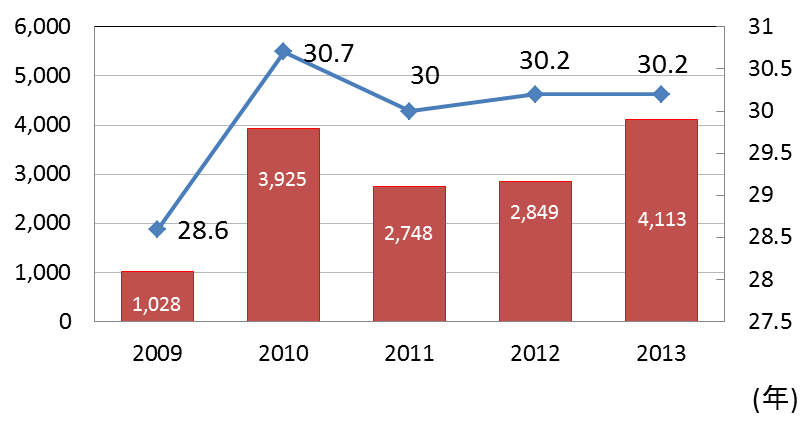 ・建物表面の高反射化、緑化、太陽光パネル等による蓄熱
　　の低減
　・建築物の環境配慮制度による対策の促進
　・道路や駐車場への透水性・保水性舗装の施工
建物・地表面の
高温化抑制
ＷＢＧＴ（℃）
・公共空間・道路沿線民有地での緑化の促進
　・都市公園や大規模緑地の整備、適切な維持管理
　・風通しに配慮した取組を推進
都市形態の改善
暑熱環境の改善
・適応策として効果のある緑化手法の検討及び普及
　・適応策の普及検討
　・公園や公開空地等のクールスポットのネットワーク化
　・マップやHP等を活用した身近なクールスポットの周知と活用
適応策の推進
計画の趣旨
◆大阪府と大阪市で平成26年3月に既計画の目標等を統一した「大　　
　　阪府市ヒートアイランド対策基本方針」を作成し、対策を推進。
◆本計画では、大阪府と大阪市が、基本方針をベースに大阪府環境審
　　議会の答申や国のヒートアイランド対策大綱を踏まえ、ヒートアイランド
　　対策の基本的な考え方や目標、取組内容を定めた。
◆従来の夏の夜間における対策に加え、夏の昼間における人の熱ストレ
   スを軽減し、短期的に効果の現われる対策（適応策）の推進につい
　 て、新たに追加した。
※　環境省と連携して開発した「メッシュ熱負荷・気温予測システム」を活用し、対策指標から得られる
     大阪府域の気温変化量を把握し、熱帯夜日数の削減対策の進捗管理を行う

    　対策指標…①省エネ活動実施率、②高反射塗装・瓦普及率、③屋上緑化普及率、④壁面緑化普及率、
　　　　　　　　　   ⑤太陽光パネル普及率、⑥透水性・保水性舗装普及率、⑦高反射舗装普及率、⑧市街地における緑被率